Solution of Ordinary 
Differential Equation
Euler, Heun, Midpoint, Runge-Kutta
Seungpyo Hong
Flow Physics and Engineering Lab.
Department of Mechanical Engineering
POSTECH
Problem
1. Solve the following ODE via Euler, Heun, Midpoint, Runge-kutta method.

2. Repeat with various step size and analyze error.
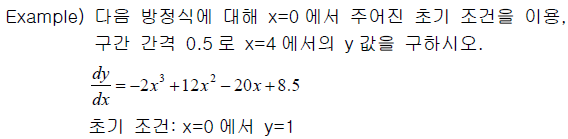 Techniques to solve ODE (1)
Euler method
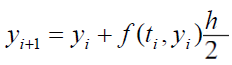 1st order
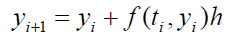 (1) Using higher order
(2) Decreasing step size
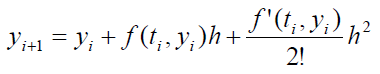 2nd order
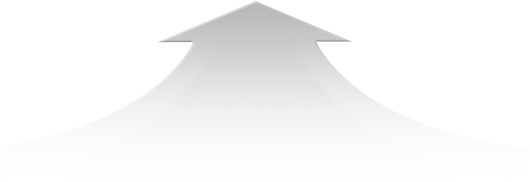 The values of derivatives are changing 
with advancing independent variables
Midpoint method
Heun method
: obtaining derivatives at mid point of the section
: averaging the two derivatives 
at the end
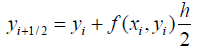 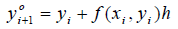 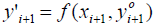 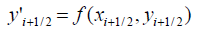 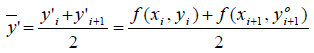 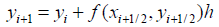 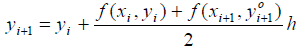 Techniques to solve ODE (2)
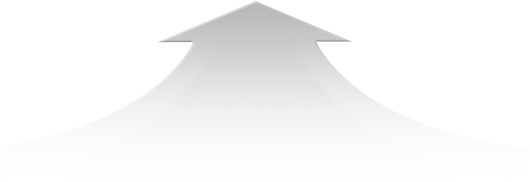 Still, we need to…
1. Increase the order of accuracy
2. Without calculating the derivatives of the functions
Runge-Kutta method (1)
Derivative 
at a certain point
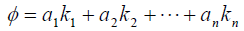 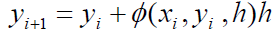 Weighting factor
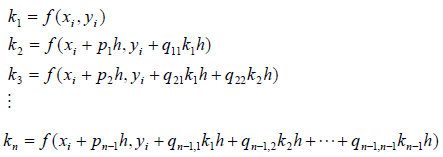 Techniques to solve ODE (3)
Runge-Kutta method (2)
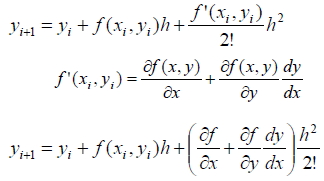 2nd order RK
Taylor Series Expansion
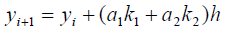 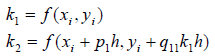 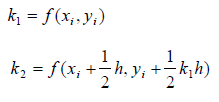 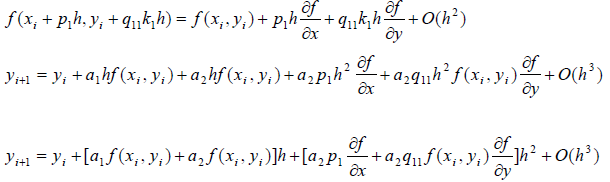 Runge-Kutta
Equation
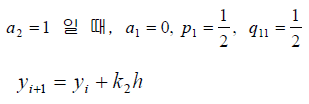 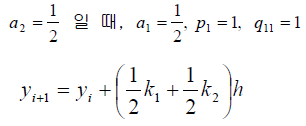 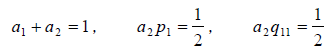 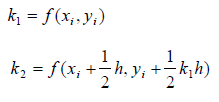 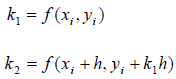 Huen
Midpoint
Techniques to solve ODE (3)
Runge-Kutta method (3)
3rd order RK
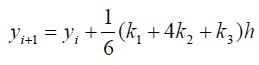 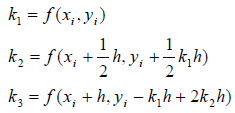 4th order RK
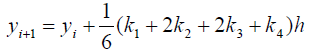 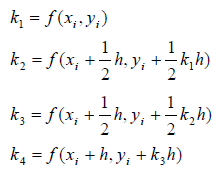 Structure of the program
PROGRAM Ordinary




   1. Euler

   2. Heun

   3. Midpoint
 
   4. RK4   




END PROGRAM Ordinary
Select the method (1: Euler  2: Heun  3: Midpoint  4:RK4 )
Assign initial condition, step size, section interested
Write results
Results
dx = 0.5
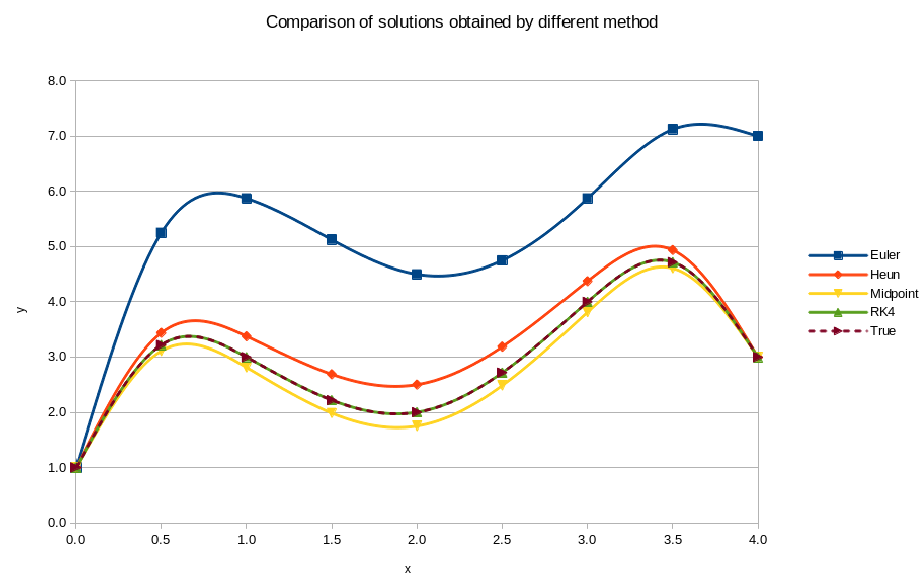 Results
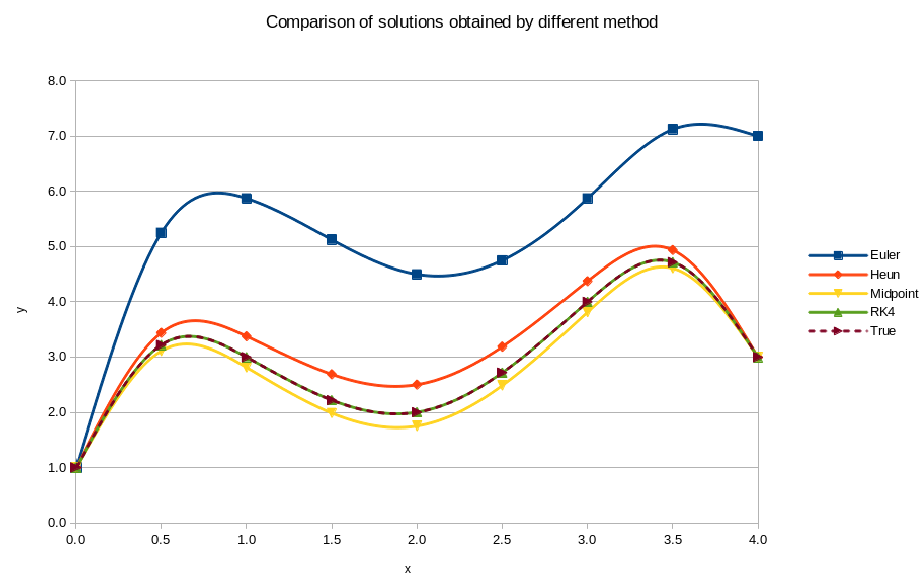 dx = 0.5
dx = 0.25
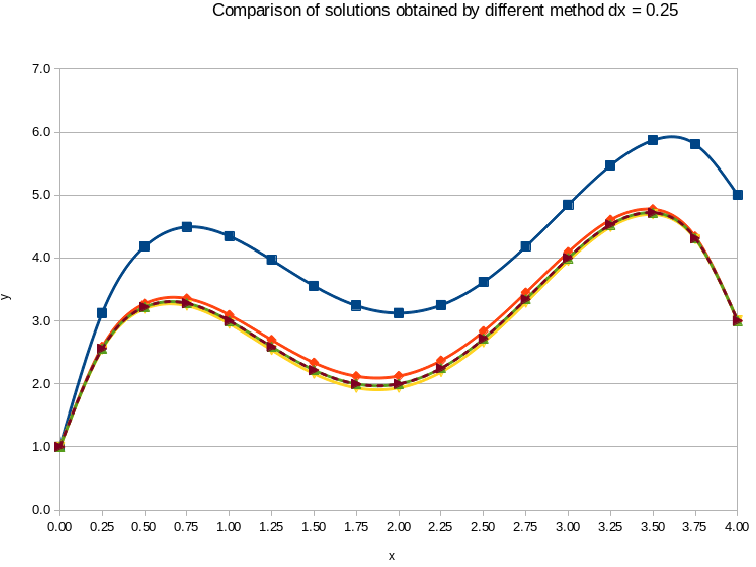 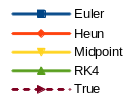 Results
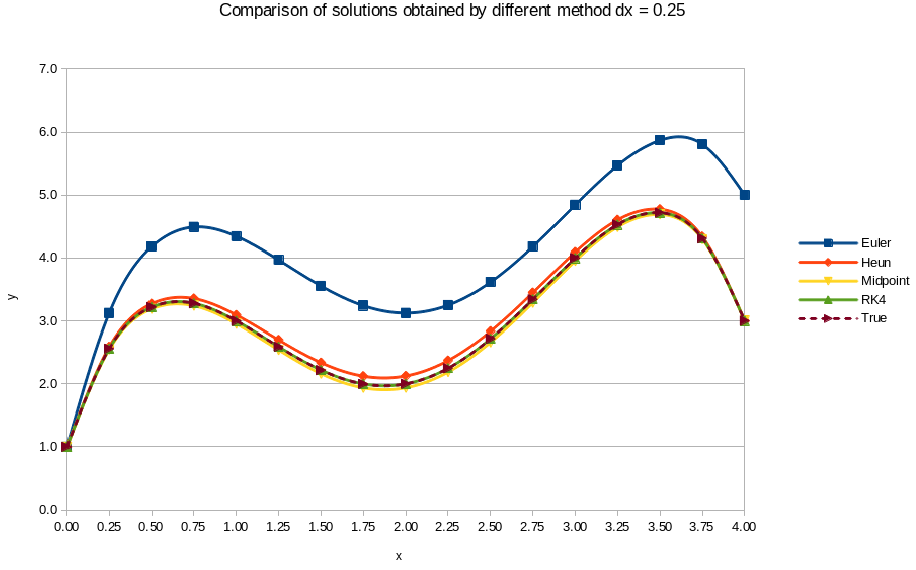 dx = 0.25
dx = 0.125
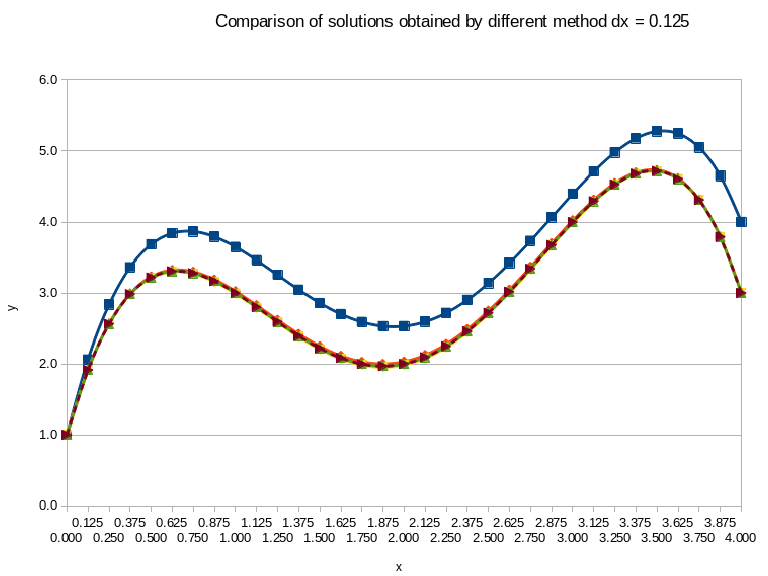 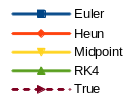 Results
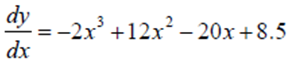 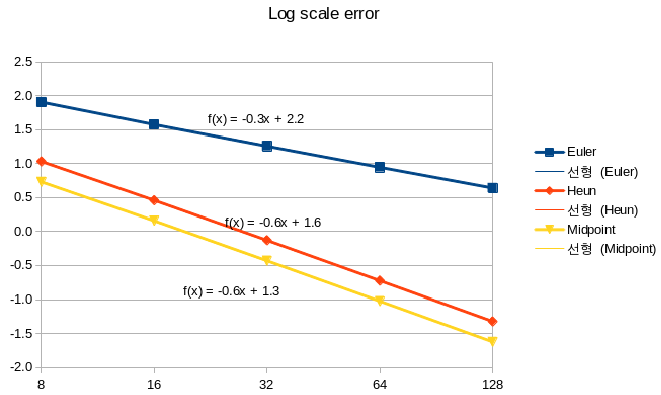 Results
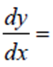 x5
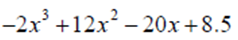 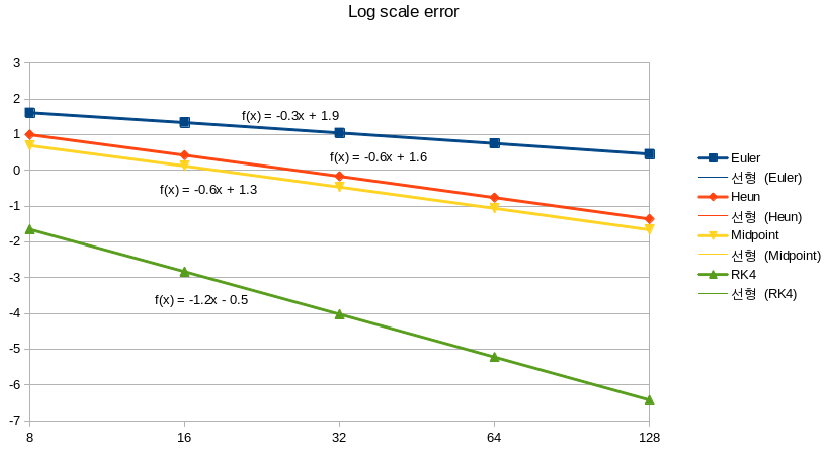